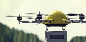 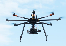 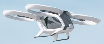 FS_eNS_Ph2 Status Reportduring SA2#143E
Jinguo Zhu
ZTE
FS_eNS_Ph2status after SA2#143E (1/4)
General
All key issues except KI#6 have been concluded. 
RAN2 and RAN3 will further work on network slice during normative phase. Alignment with RAN WGs will be performed as part of normative work
Key Issue #1: Support of network slice related quota on the maximum number of UEs
Key Issue #2: Support of network slice related quota on the maximum number of PDU Sessions
No conclusion update
Next Steps: Next meeting(SA2#144E) will continue the normative work for new NF based solution 
Key Issue #3: limitation of data rate per network slice in UL and DL per UE
The conclusion is agreed based on RAN2 feedback.
Next Steps: Next meeting (SA2#144E) will start normative work.
FS_eNS_Ph2status after SA2#143E (2/4)
Key Issue #4: Support for network slice quota event notification in a network slice
Final conclusion is agreed
Next Steps: Next meeting (SA2#144E) will start normative work.
Key Issue #5: Dynamic adjustment to meet the limitation of data rate per network slice in UL and DL.
Final conclusion is agreed
The NWDAF and multiple PCC aspects needs to be further check during normative phase.
Next Steps: Next meeting (SA2#144E) will start normative work.
Key Issue #6: Constraints on simultaneous use of the network slice
No conclusion can be agreed
Next Steps:None
FS_eNS_Ph2status after SA2#143E (3/4)
Key Issue #7: Support of 5GC assisted cell selection to access network slice
Final conclusion is agreed, focus on solution without UE impact 
Next Steps: Next meeting (SA2#144E) will start normative work.

Key Issue #8: Area of service: impact on PLMN selection in roaming
Next Steps: Not pursued in this release
FS_eNS_Ph2 status after SA2#143E (4/4)
RAN impacts and dependencies:
RAN2 and RAN3 will further work on network slice during normative phase. Alignment with RAN WGs will be performed as part of normative work
Other SA WGs dependencies
SA3: None. SA5: None
Contentious Issue:
None
Focus for the Next Meeting (SA2#143E):
Normative work for KI#1, 2, 3, 4, 5,  7

Overall Plan:
Submit TR 23.700-40 v130 to SA#91 plenary for approval
Agree update on WID based on the TR conclusions.
SA2#144E (Apr) and SA2#145E(May): normative work on all concluded key issues
Risks:
None.
2.4) Rel-17 Study/Work (7/12) For SA#90E
Progress since SA#90-e:
All key issues except KI#6 are concluded.
RAN impacts and dependencies:
No further dependency on RAN working groups.
RAN2 and RAN3 will further work on network slice during normative phase. Alignment with RAN WGs will be performed as part of normative work
Next steps:
Submit TR 23.700-40 v130 to SA#91E plenary for approval
Agree update on WID based on the TR conclusions.
SA2#144E (Apr) and SA2#145E(May): normative work on all concluded key issues
2.4) Rel-17 Study/Work (7/12) For SA#90E
Progress since SA#90-e:
AMF-NSACF interaction is agreed for KI#1. The related 23.501 and 23.502 CR are approved.

RAN impacts and dependencies:
None.

Next steps:
Continue to finalize the CRs on KI#1
Start to work on CRs on KI#2, 3, 4, 5, 7